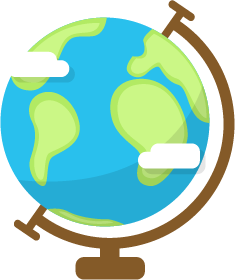 Địa lí
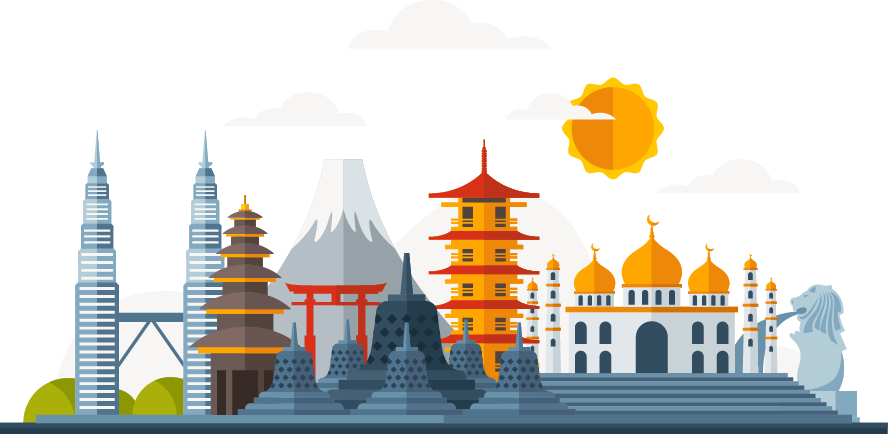 CHÂU Á
( Tiếp theo)
Giáo viên : Trịnh Kiều Oanh
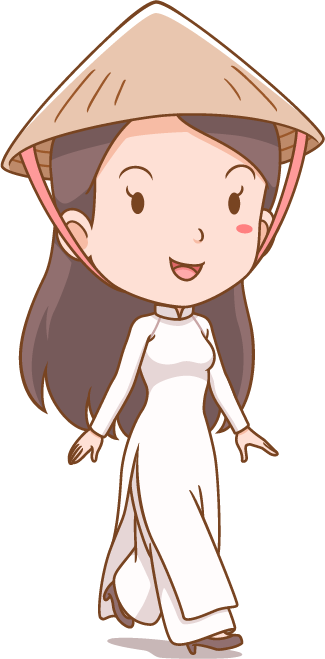 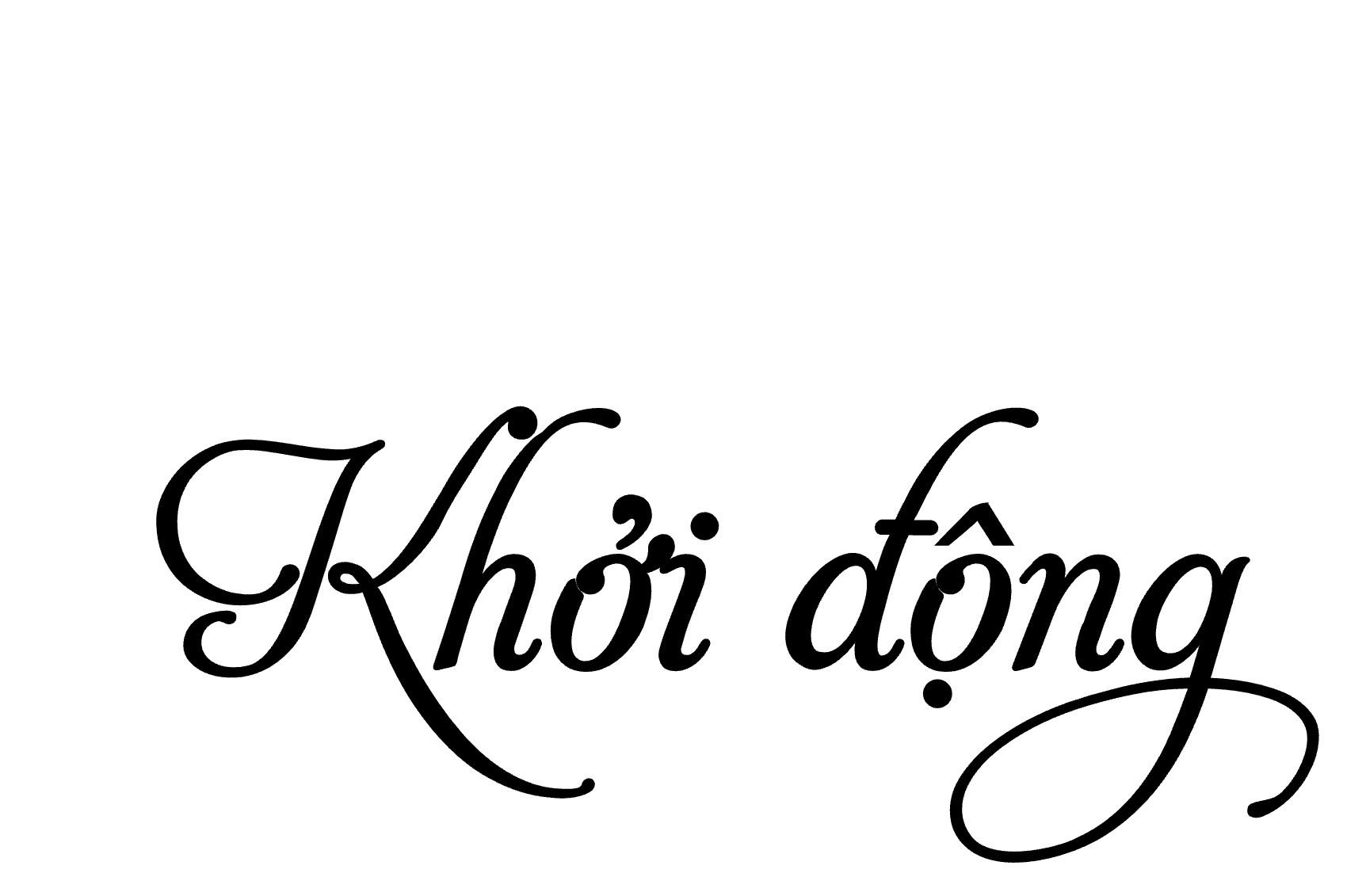 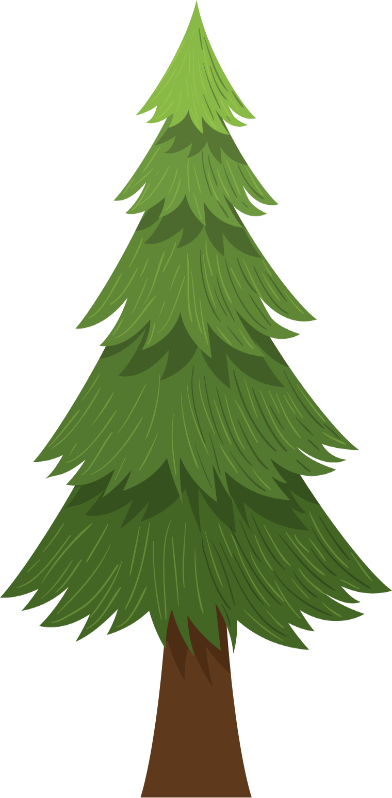 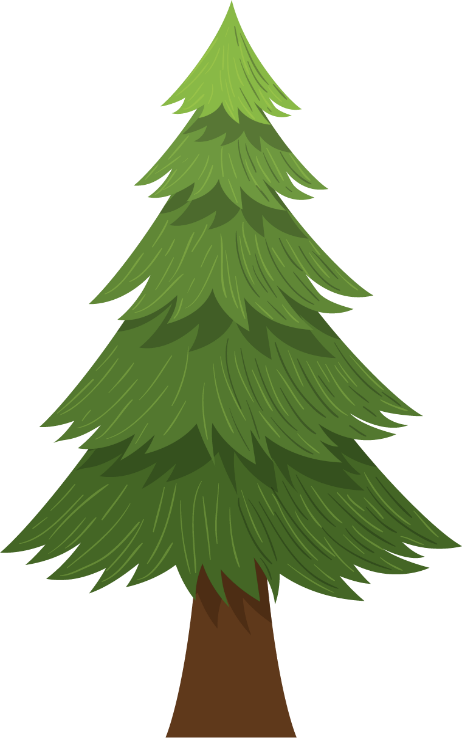 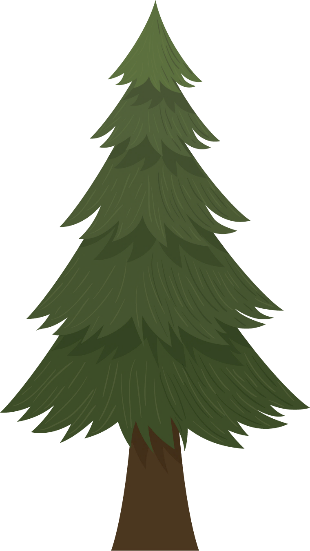 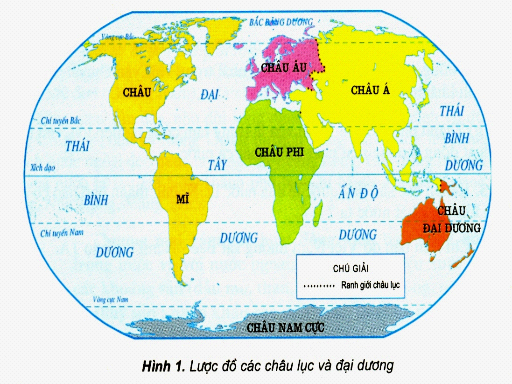 Dựa vào lược đồ các châu lục và đại dương, em hãy cho biết vị trí địa lí và giới hạn của châu Á.
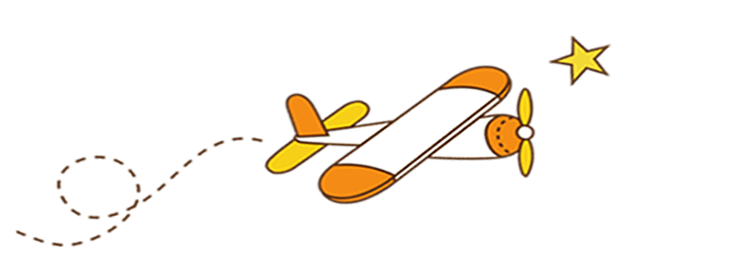 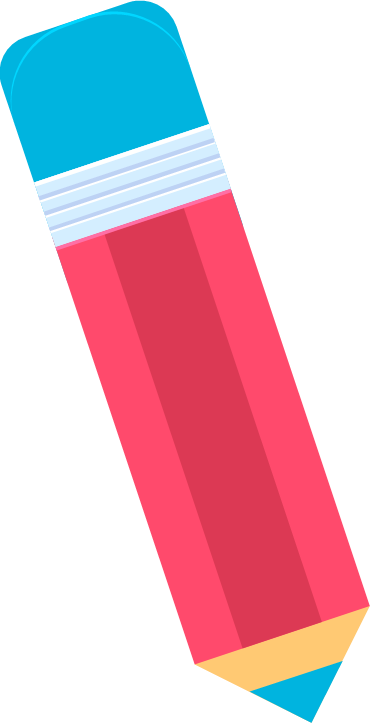 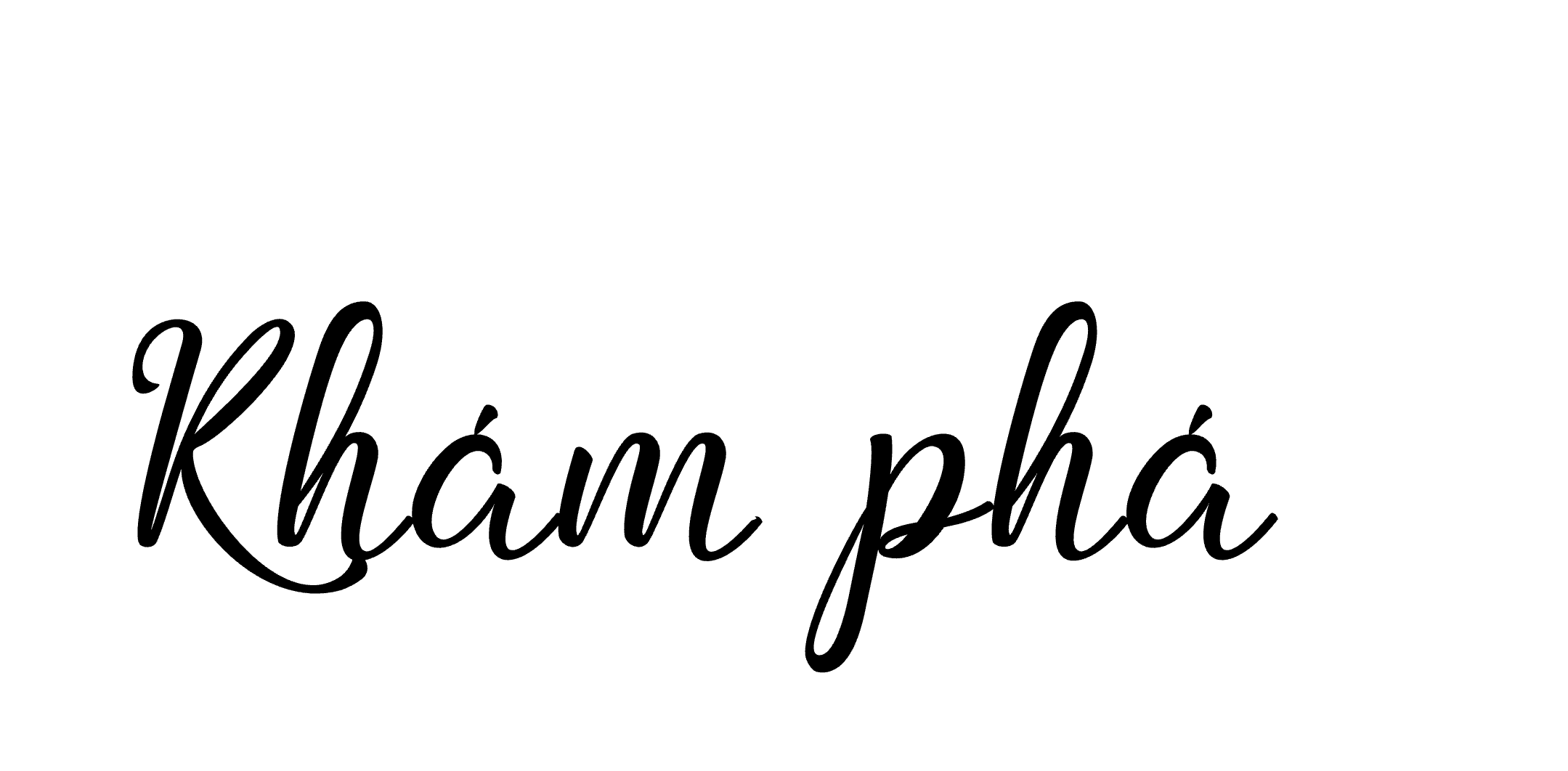 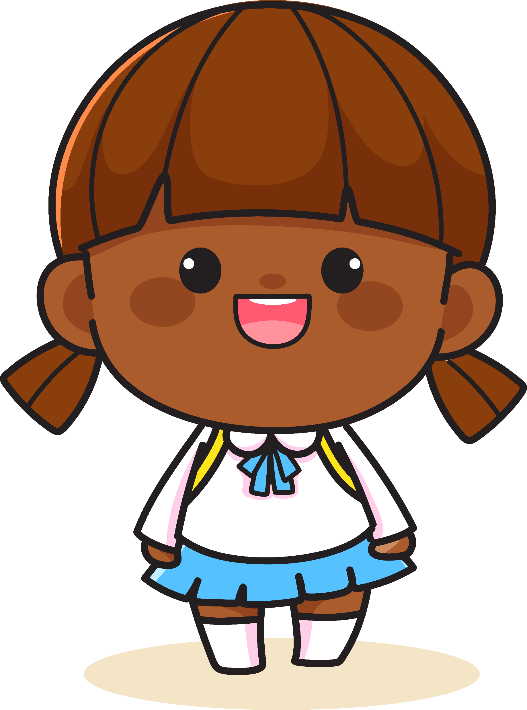 Thảo luận nhóm
Dựa vào bảng số liệu (SGK trang 103), em hãy so sánh dân số châu Á với dân số của các châu lục khác?

 Em hãy so sánh mật độ dân số của châu Á với mật độ dân số châu Mĩ?
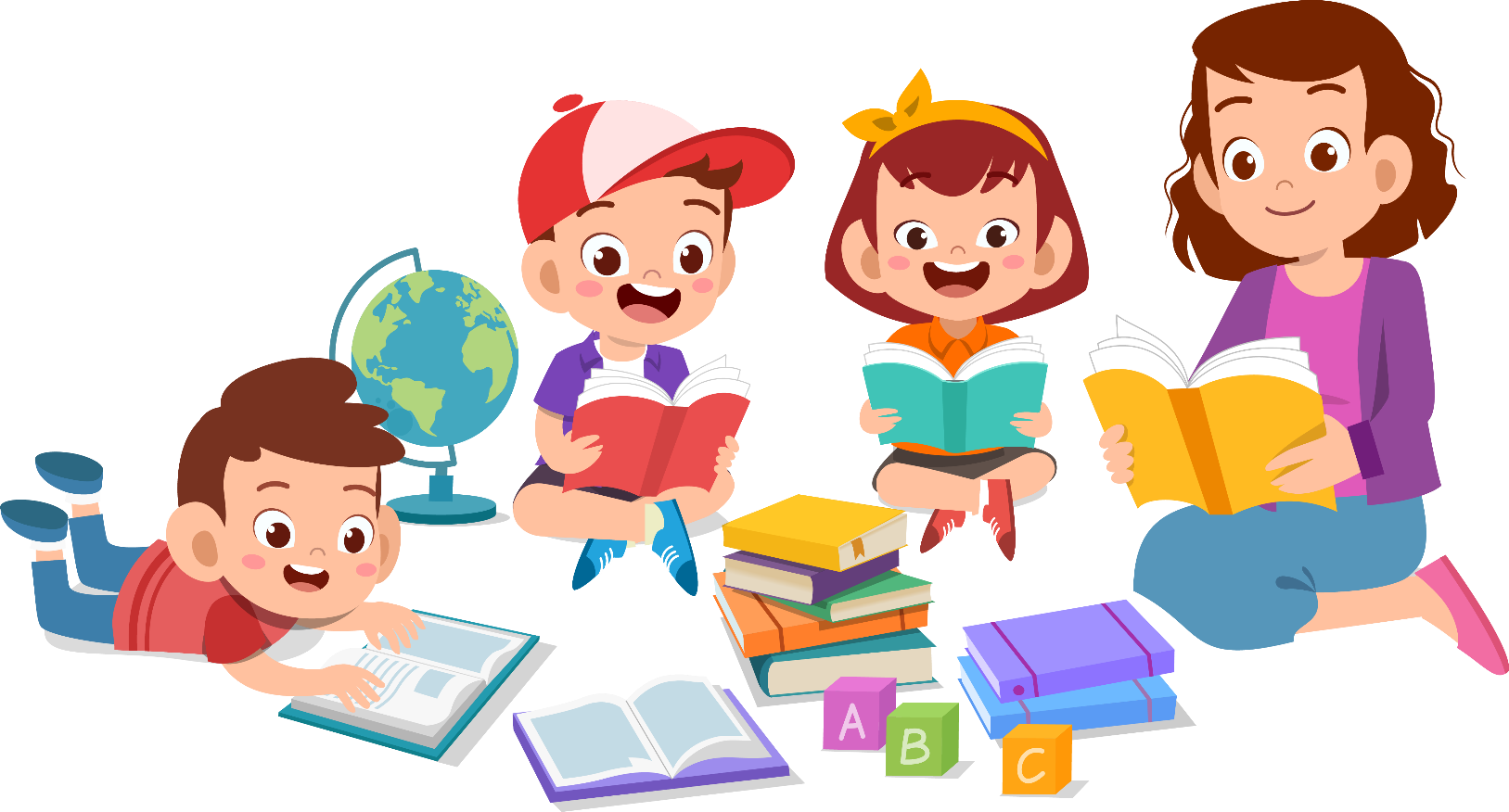 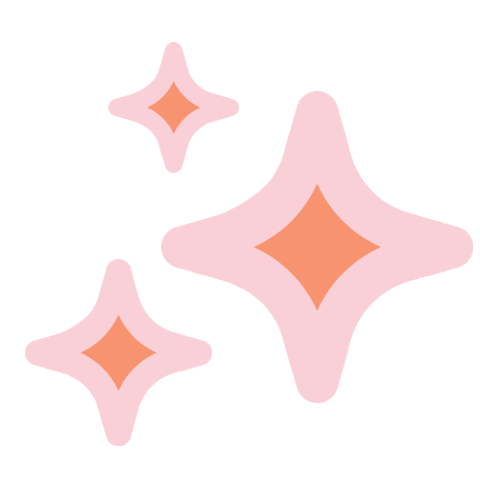 1. Dân số châu Á:
Bảng số liệu về diện tích và dân số các châu lục
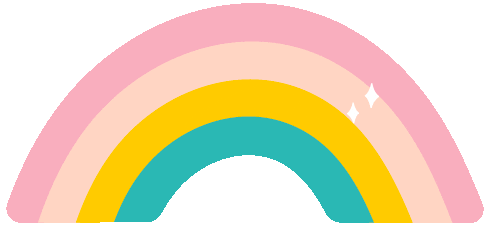 Châu Á có số dân đông nhất thế giới, mật độ dân số cũng cao nhất thế giới. Để nâng cao chất lượng cuộc sống, một số nước cần giảm sự gia tăng dân số.
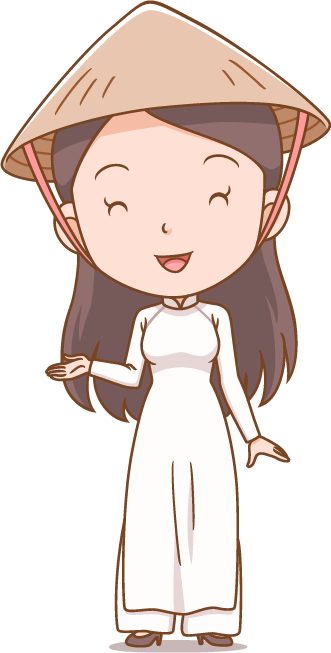 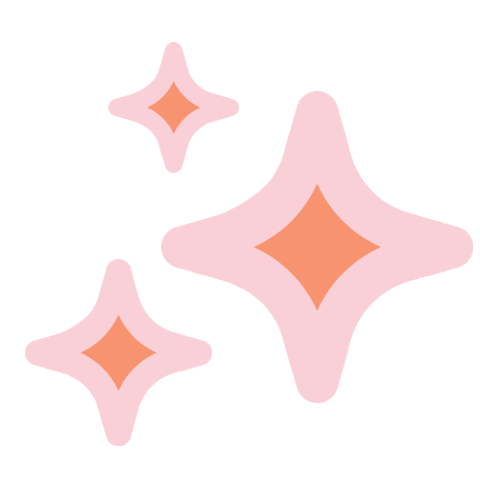 2. Các dân tộc ở châu Á:
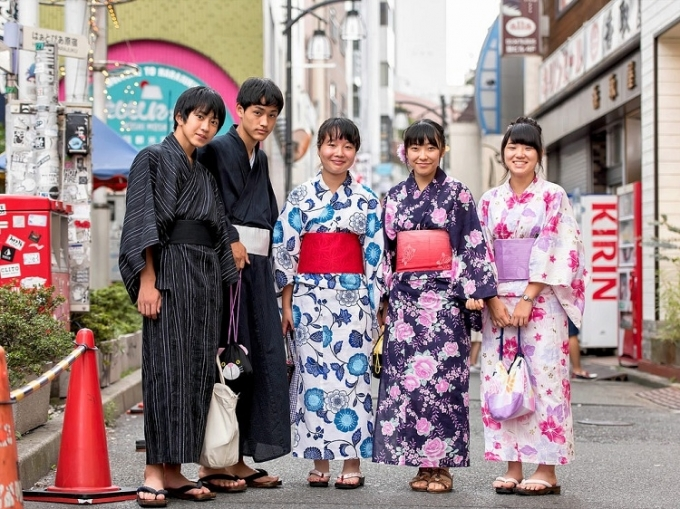 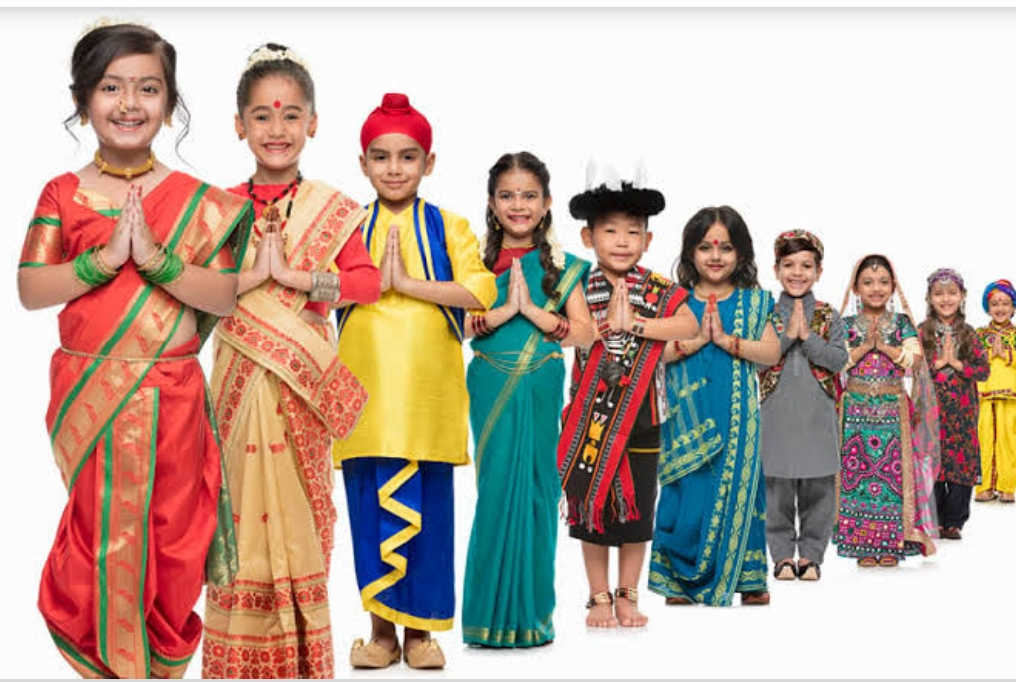 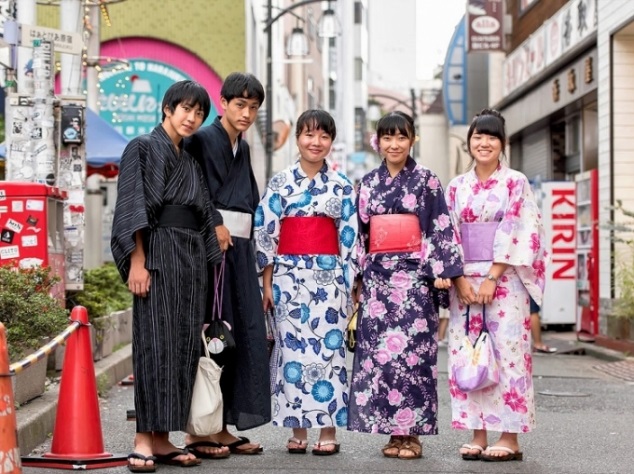 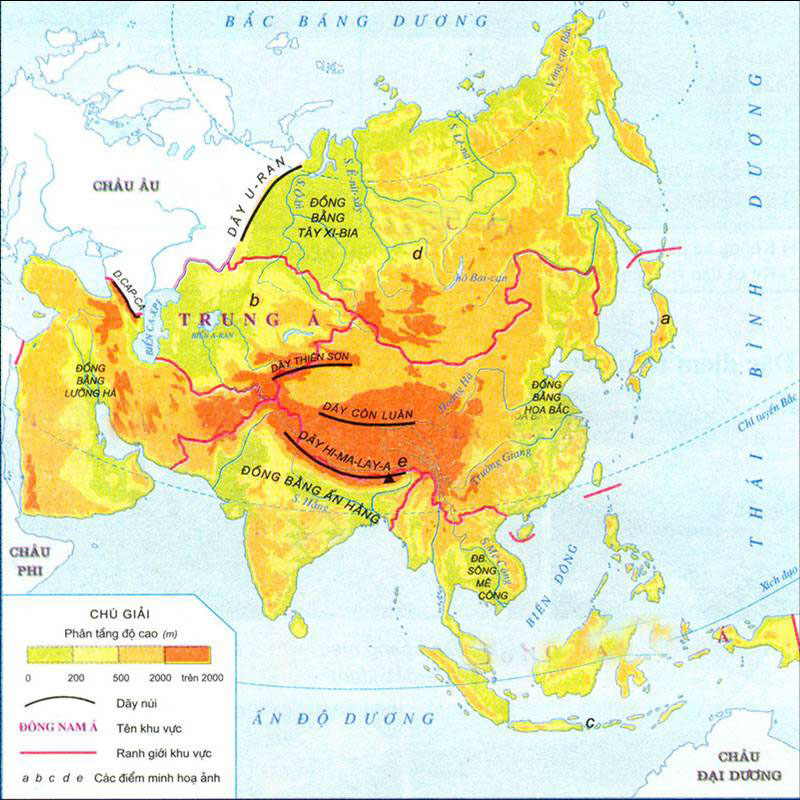 BẮC Á
Người dân Nhật Bản
TÂY NAM Á
ĐÔNG   Á
NAM Á
Người dân Ấn Độ
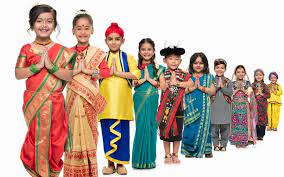 ĐÔNG    NAM    Á
Lược đồ các khu vực châu Á
2. Các dân tộc ở châu Á:
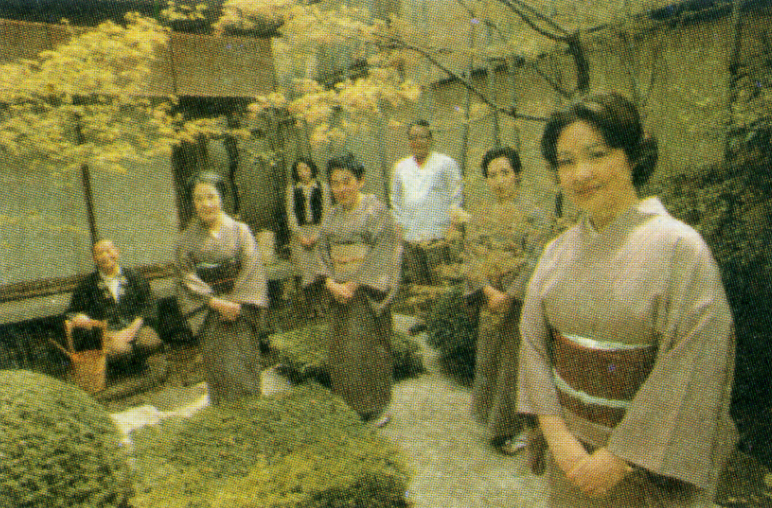 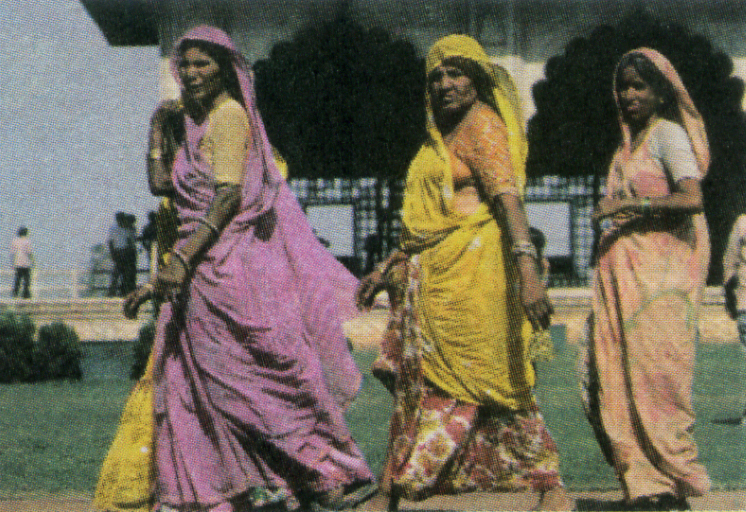 Người dân Đông Á ( Nhật Bản)
Người dân Nam Á (Ấn Độ)
-Người dân châu Á có màu da như thế nào?
-Em có biết vì sao người Bắc Á có nước da sáng màu còn người Nam Á lại có nước da sẫm màu?
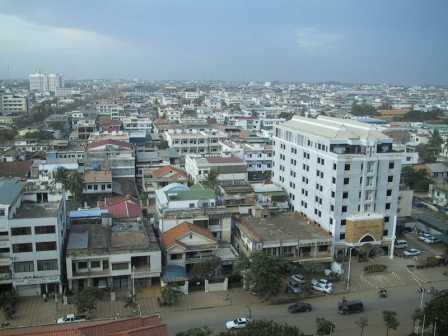 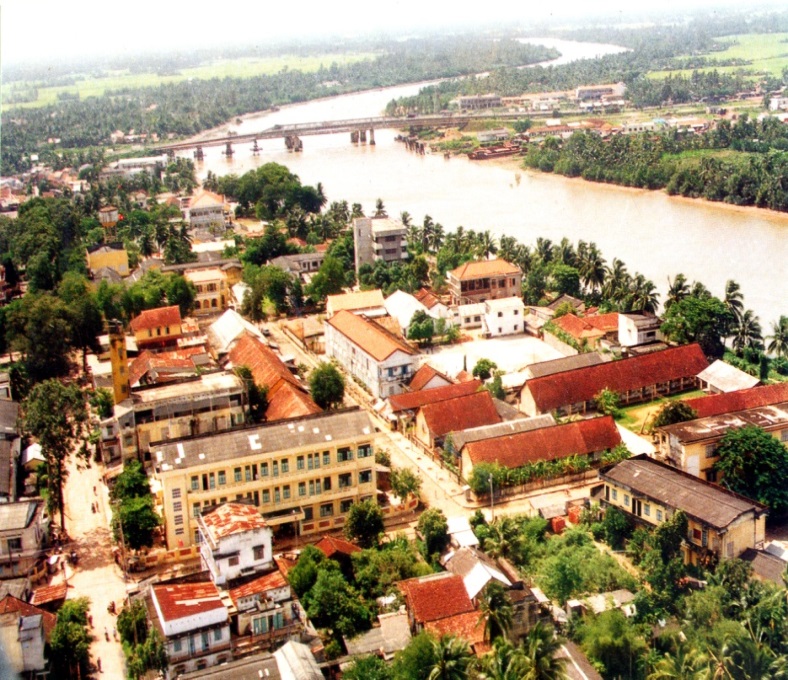 Dân cư châu Á 
tập trung ở những vùng nào?
Vùng đồng bằng châu Á
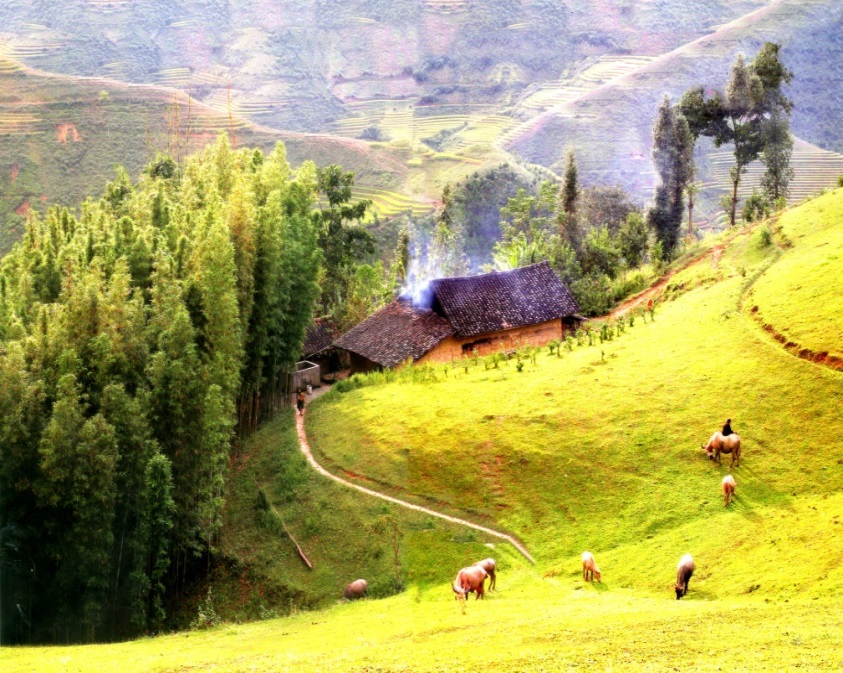 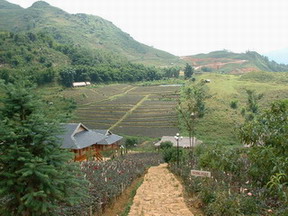 Vùng đồi núi và cao nguyên  châu Á
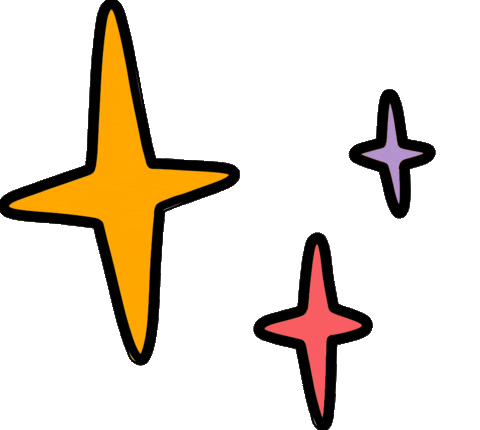 Phần lớn dân cư châu Á là người da vàng và sống tập trung đông đúc ở vùng đồng bằng châu thổ màu mỡ. Mỗi dân tộc có trang phục, phong tục khác nhau nhưng họ đều có quyền bình đẳng quyền sống và học tập như nhau.
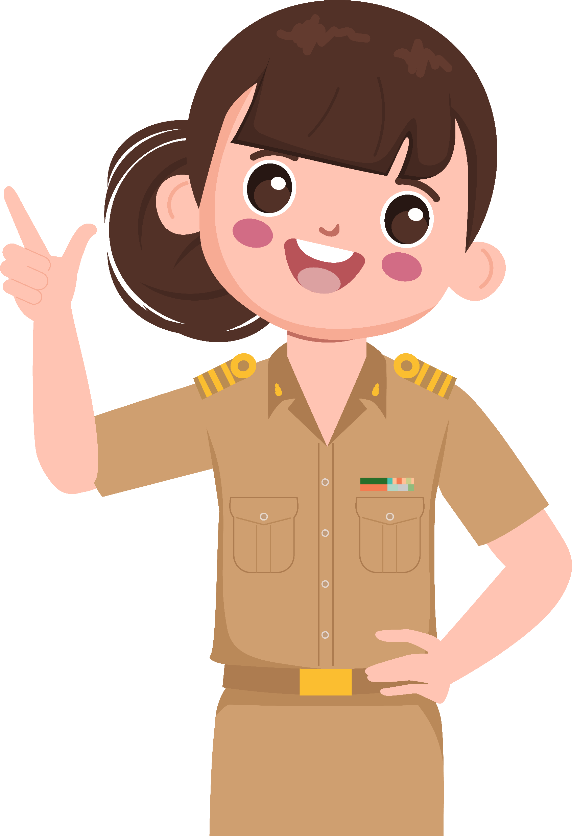 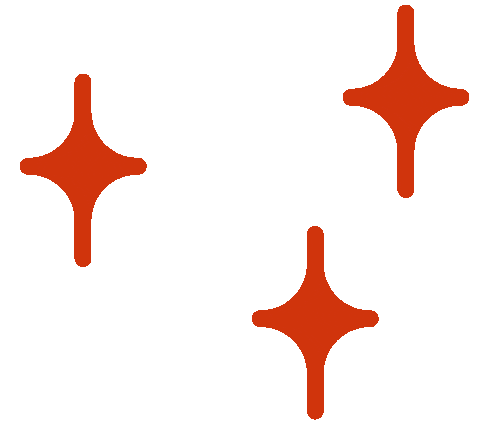 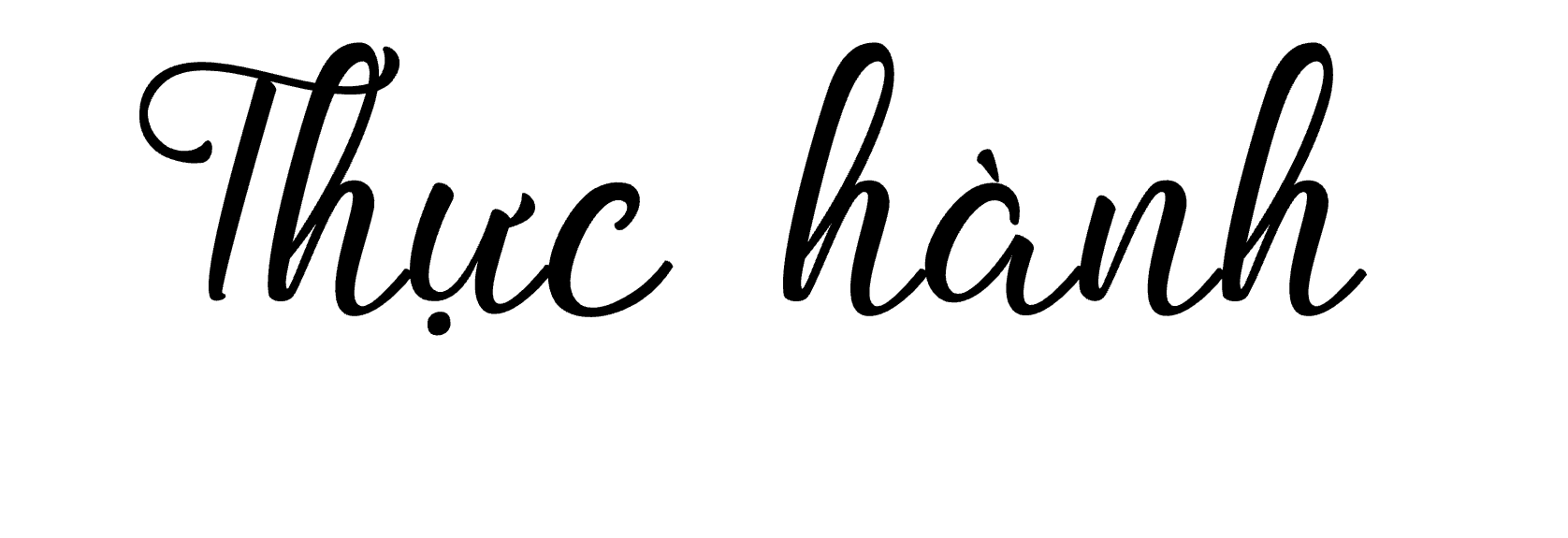 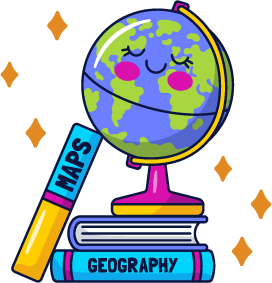 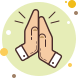 Dựa vào lược đồ, hoàn thành phiếu học tập sau:
Nhóm 1-2
Nhóm 3-4-5
Nhóm 6-7
3. Hoạt động kinh tế của người dân châu Á:
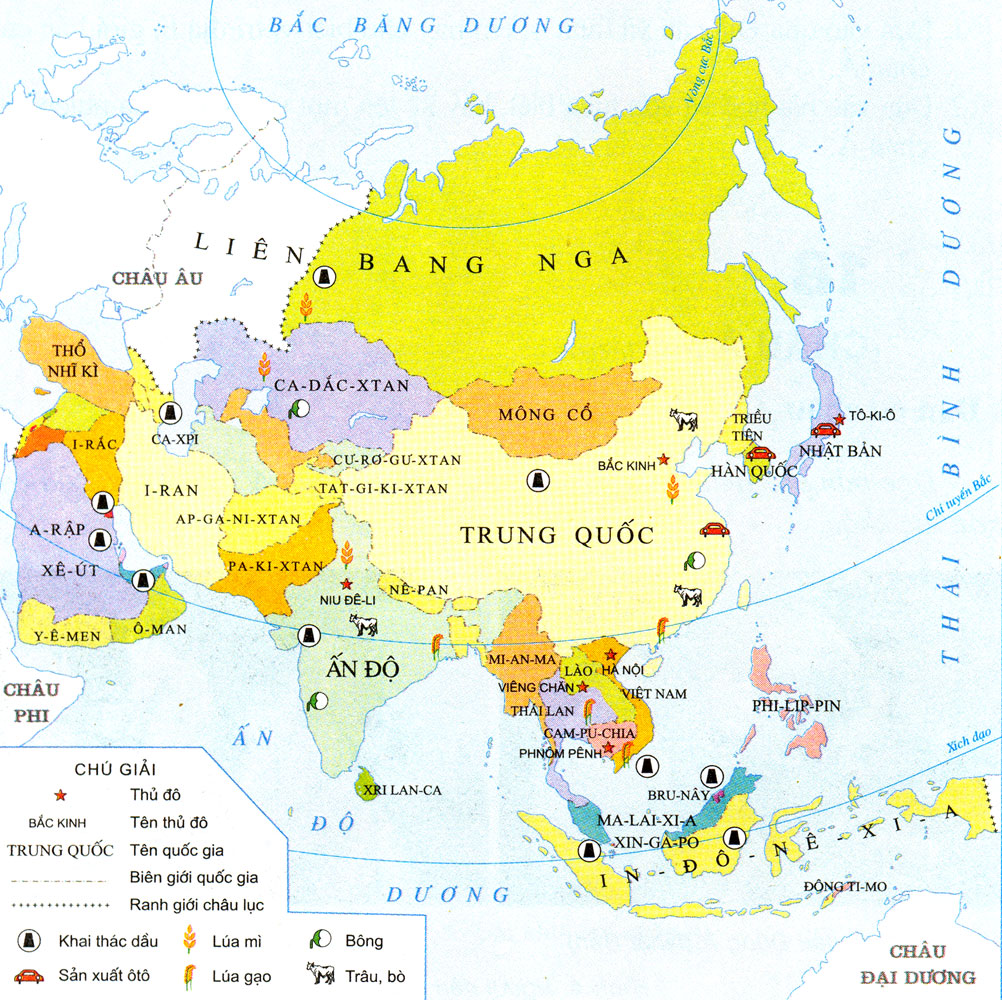 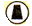 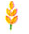 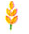 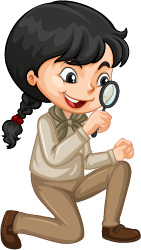 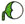 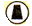 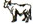 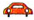 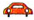 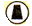 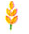 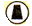 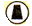 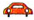 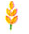 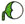 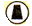 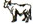 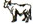 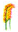 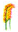 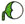 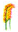 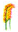 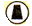 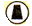 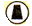 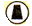 Lược đồ kinh tế một số nước châu Á
Trồng lúa mì
Khu vực Trung Á: Ca-dắc-xtan
Khu vực Nam Á: Ấn Độ
Khu vực Đông Á: Phía Đông Bắc Trung Quốc 
Cung cấp lương thực cho con người và thức ăn cho chăn nuôi
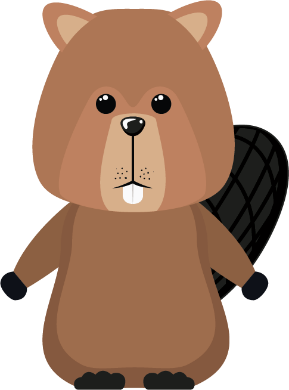 Dựa vào bảng thống kê và lược đồ kinh tế
một số nước châu Á, em hãy cho biết nông nghiệp hay công nghiệp là ngành sản xuất chính của đa số người dân châu Á?
Các sản phẩm nông nghiệp chủ yếu của
 người dân châu Á là gì?
Ngoài những sản phẩm trên, em còn biết
 những sản phẩm nông nghiệp nào khác?
Dân cư các vùng ven biển phát triển ngành gì?
Ngành công nghiệp nào phát triển ở các nước châu Á?
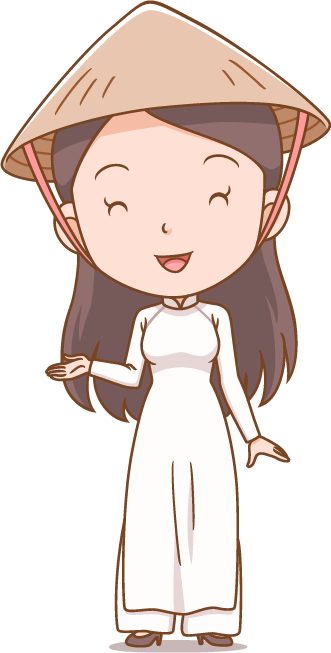 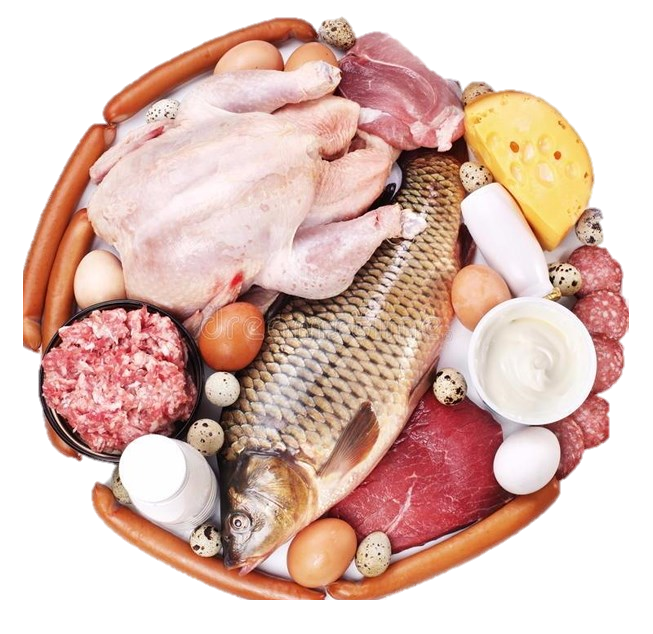 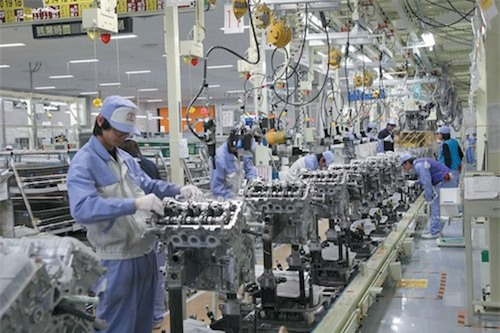 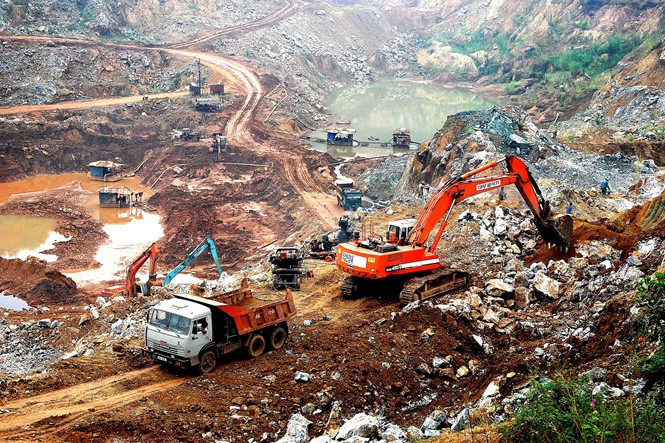 Nông sản chính là lúa gạo, lúa mì, thịt, trứng,sữa.
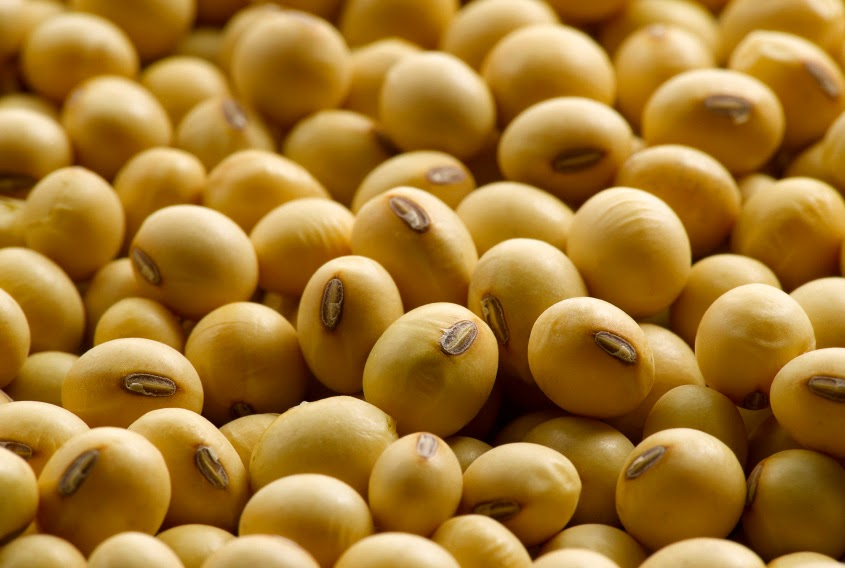 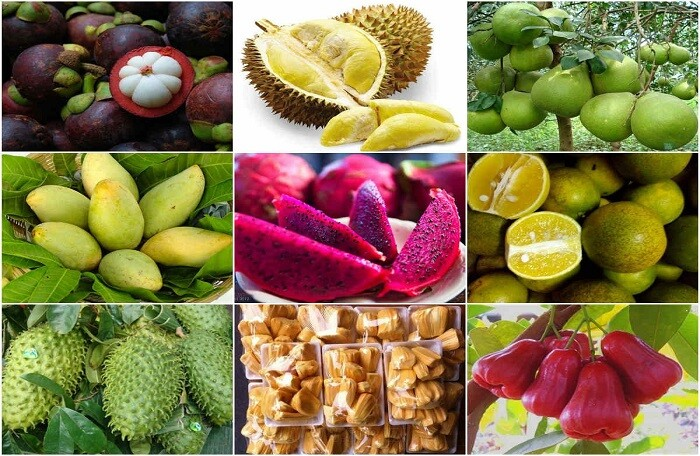 B. Công nghiệp
A. Nông nghiệp
Đánh bắt, nuôi trồng hải sản, khai thác dầu khí...
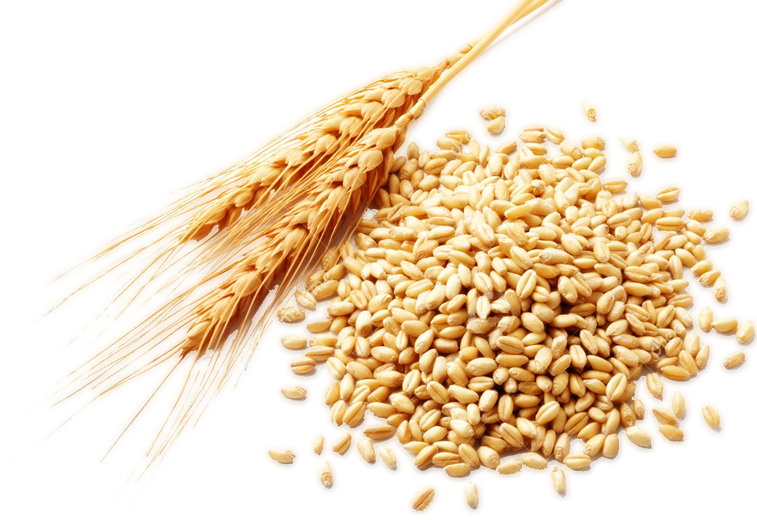 cây ăn quả
các loại đậu
CN sản xuất máy móc
CN khai thác khoáng sản
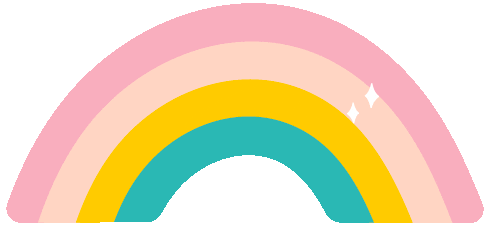 Người dân châu Á phần lớn làm nông nghiệp,nông sản chính là lúa gạo, lúa mì, thịt, trứng, sữa. Một số nước phát triển ngành công nghiệp khai thác dầu mỏ, sản xuất ô tô.
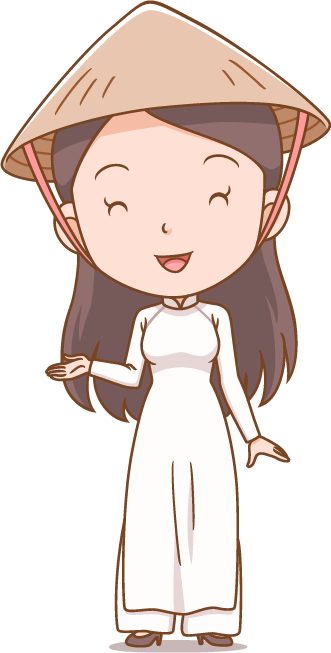 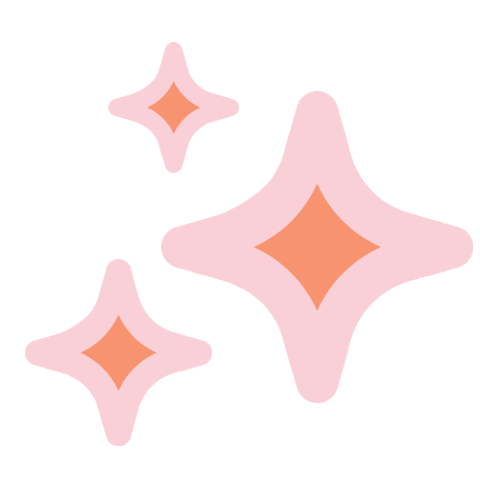 4. Khu vực Đông Nam Á:
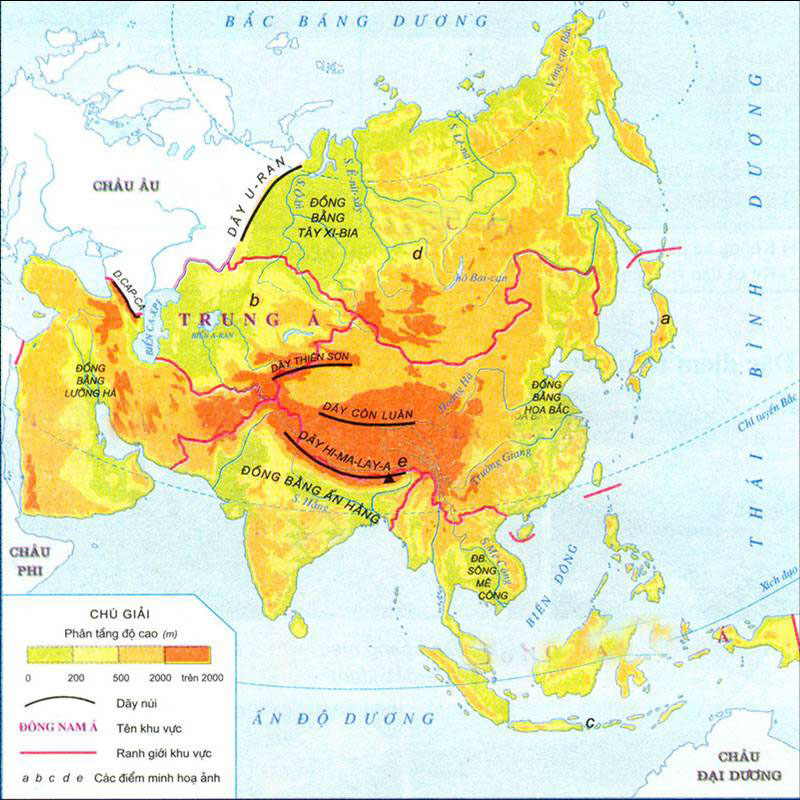 Theo em biết Đông Nam Á có bao nhiêu nước? Đó là những nước nào?
BẮC Á
TÂY NAM Á
ĐÔNG Á
¸
NAM Á
ĐÔNG NAM Á
Lược đồ các khu vực châu Á
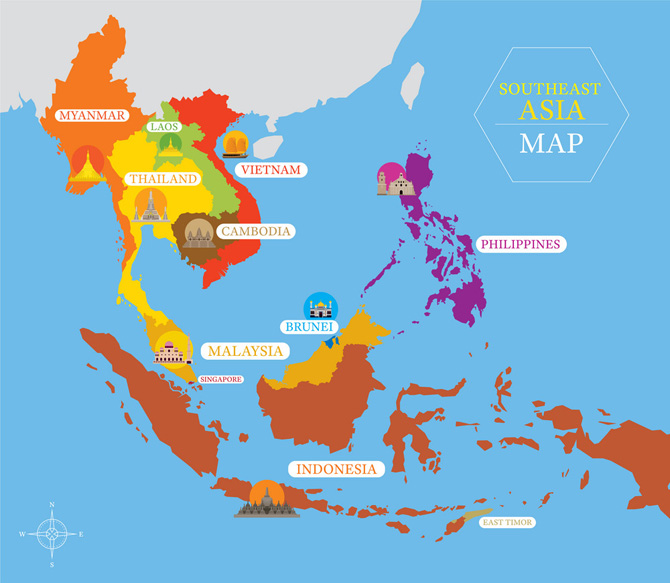 Lược đồ vị trí các quốc gia thuộc khu vực Đông Nam Á.
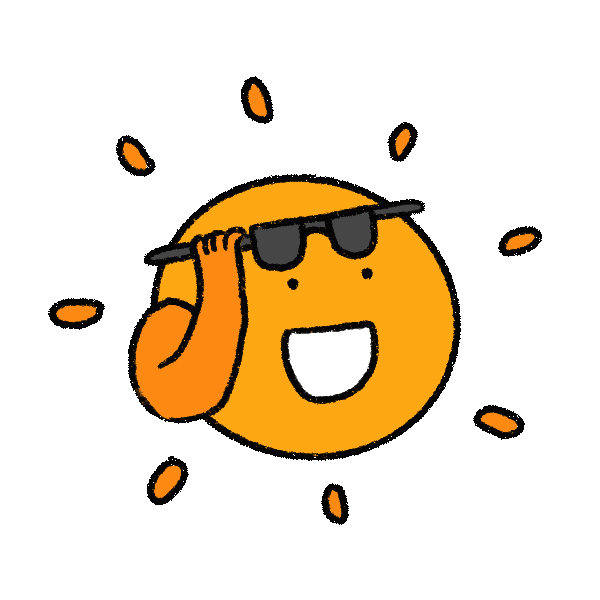 Châu Á đông dân nhất thế giới. Phần lớn dân cư là người da vàng, họ sống tập trung đông đúc tại các đồng bằng châu thổ và sản xuất nông nghiệp là chính. Một số  nước châu Á có nền công nghiệp phát triển.
     Khu vực Đông Nam Á chủ yếu có khí hậu gió mùa nóng ẩm; ở đây sản xuất nhiều nông sản và khai thác khoáng sản.
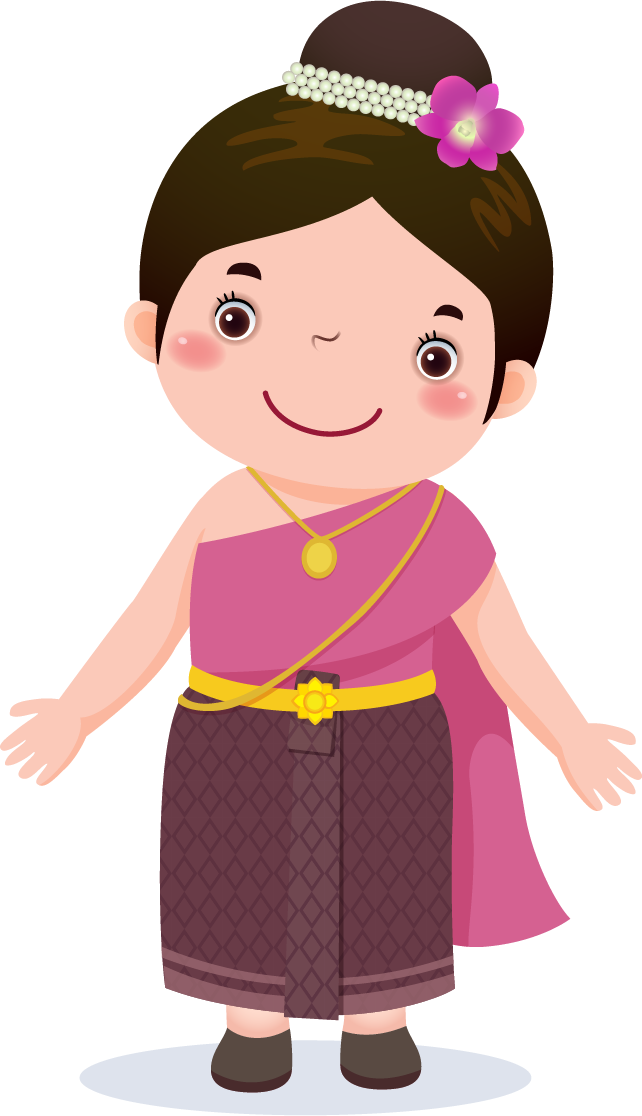 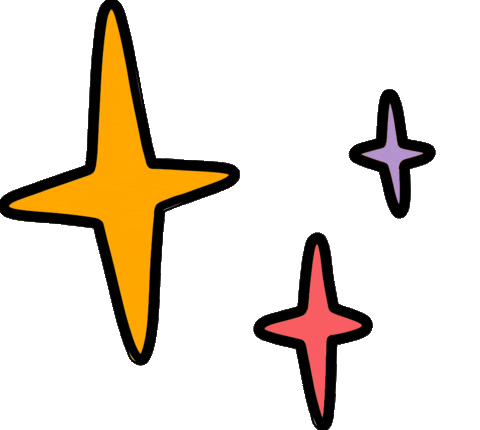 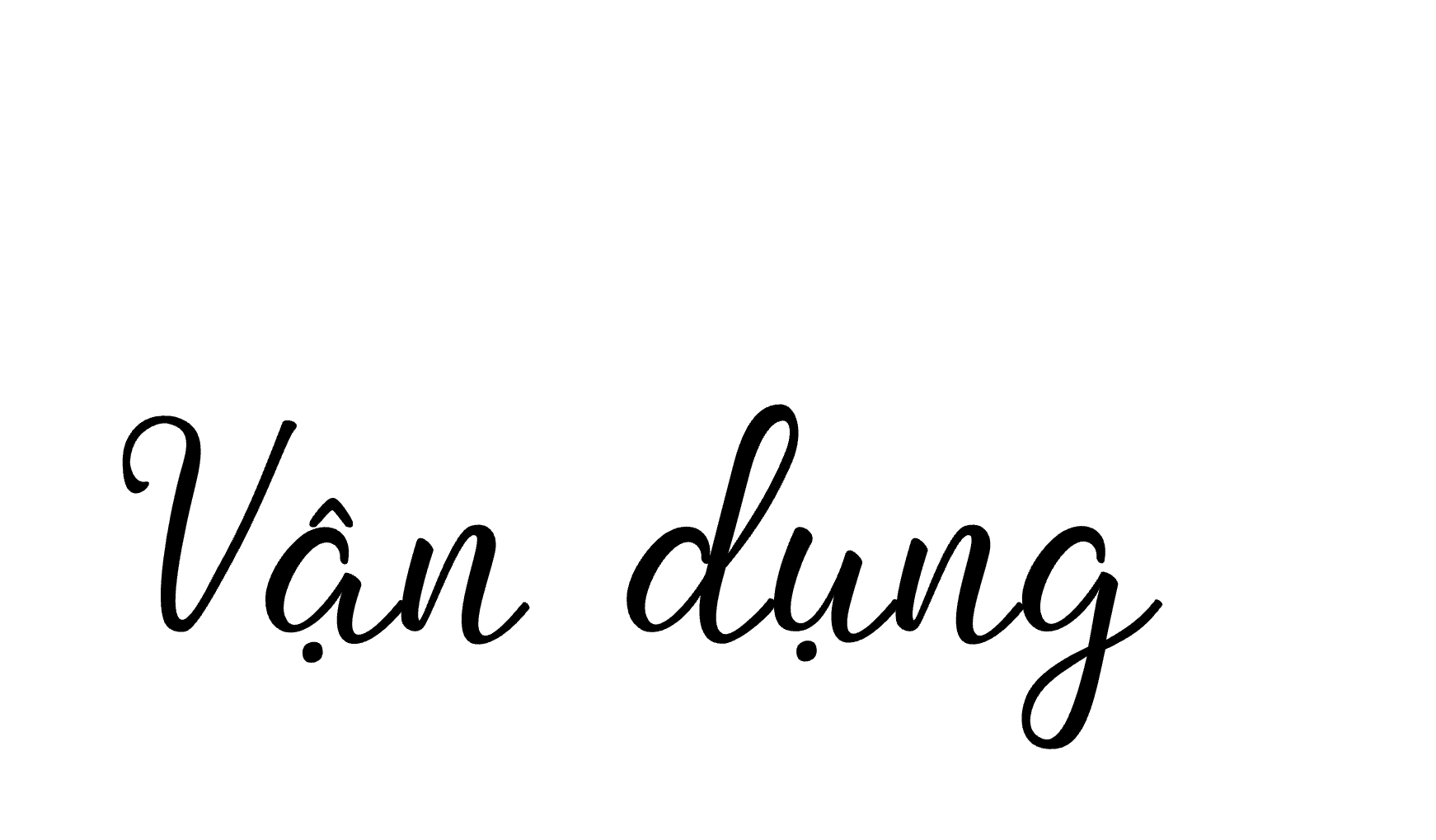 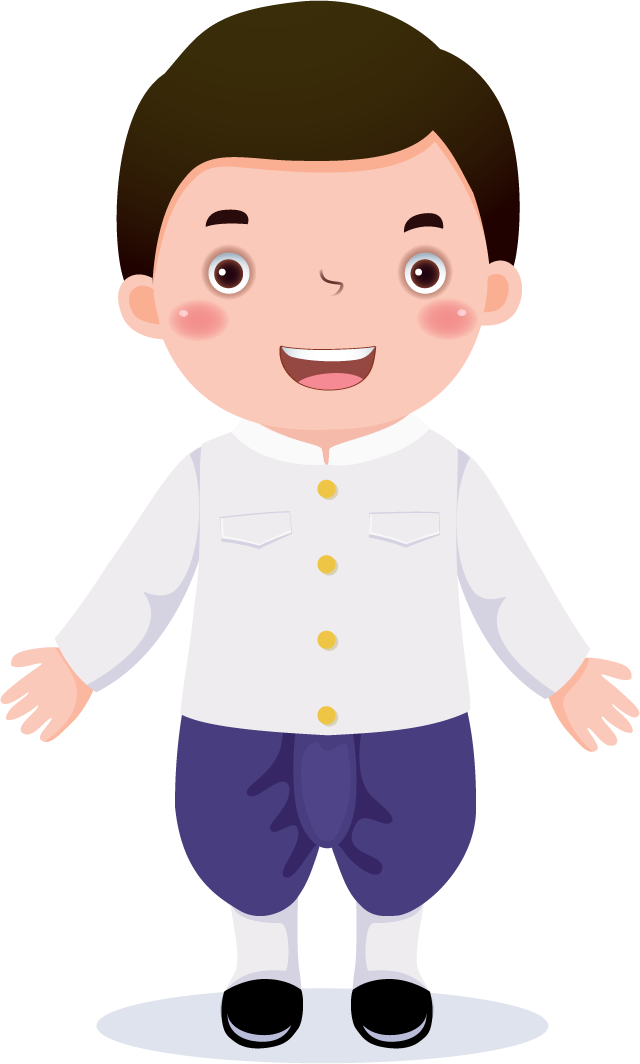 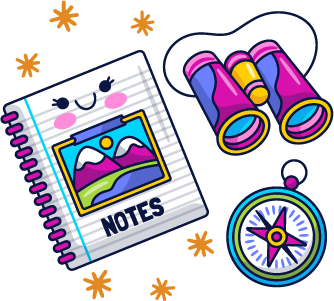 Hướng dẫn viên du lịch nhí
Em hãy đóng vai là 1 hướng dẫn viên du lịch thực thụ trong 1 tour du lịch xuyên Á. 
	Nhiệm vụ của em là giới thiệu đến du khách của mình những nét nổi bật của khu vực Châu Á.
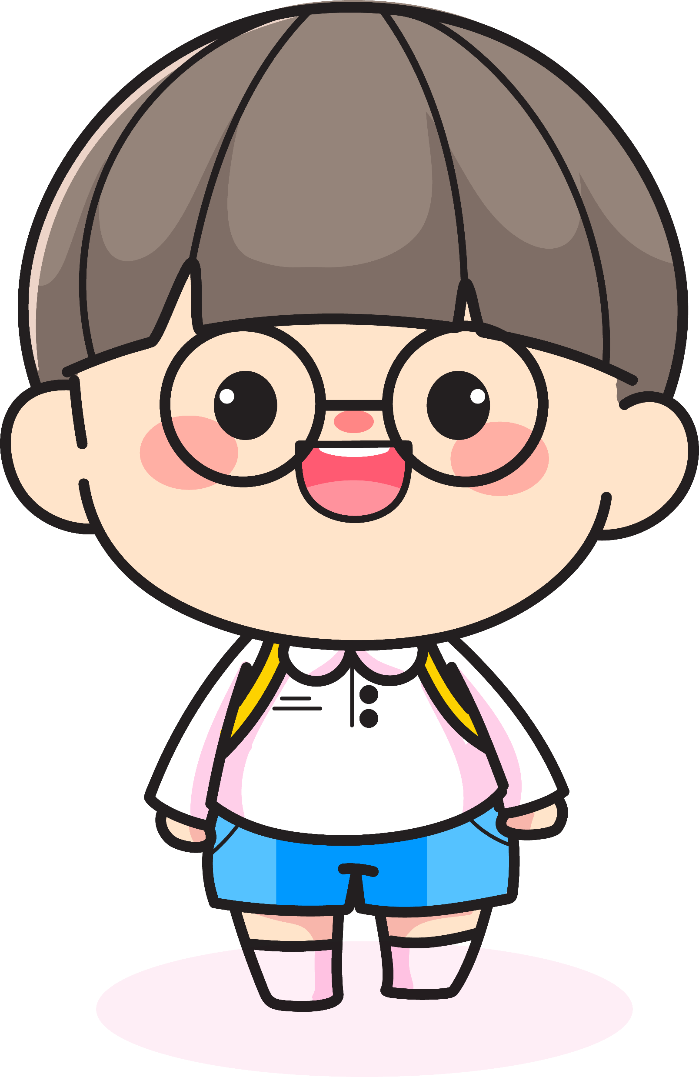 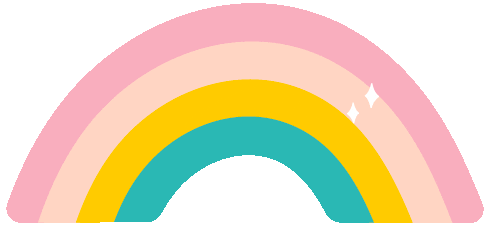 Dặn dò
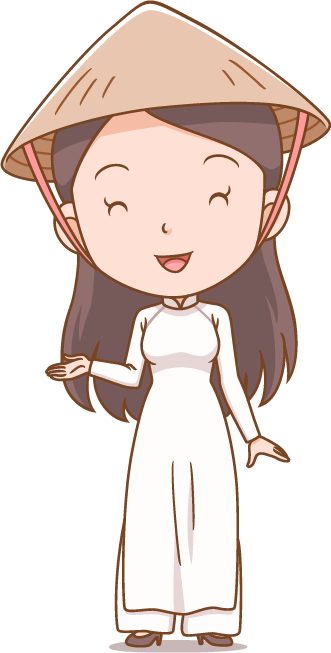 - Xem lại nội dung đã học
- Chuẩn bị bài địa lí "Các nước láng giềng của Việt Nam"
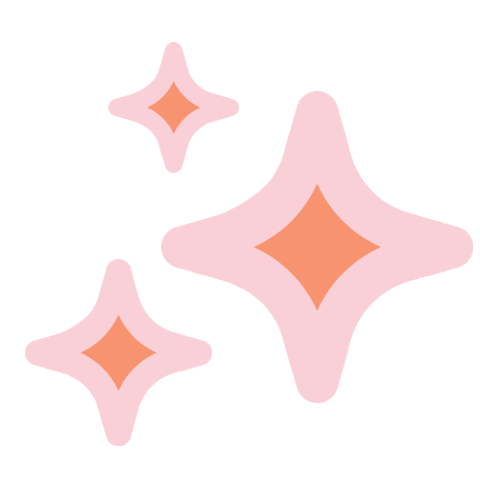 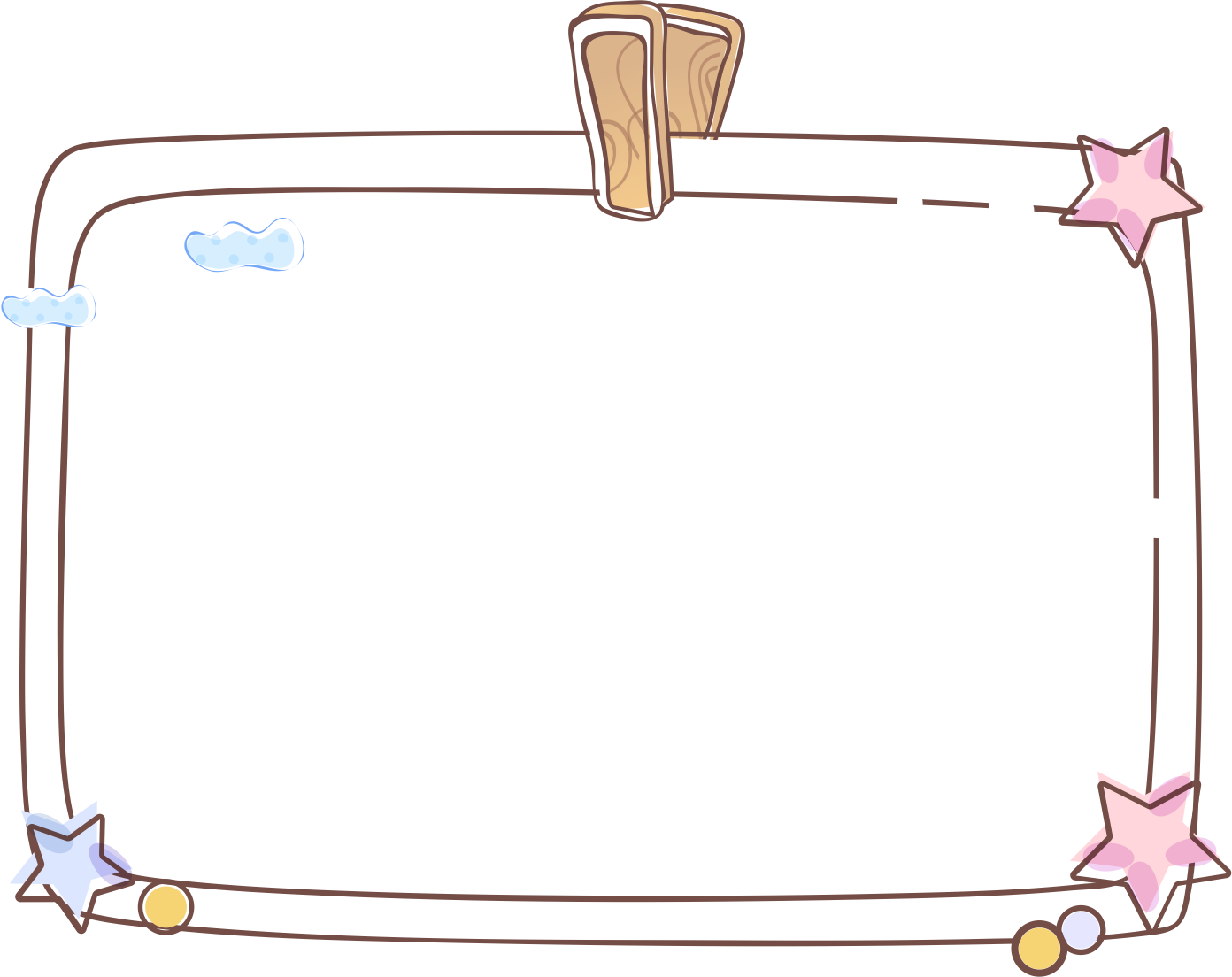 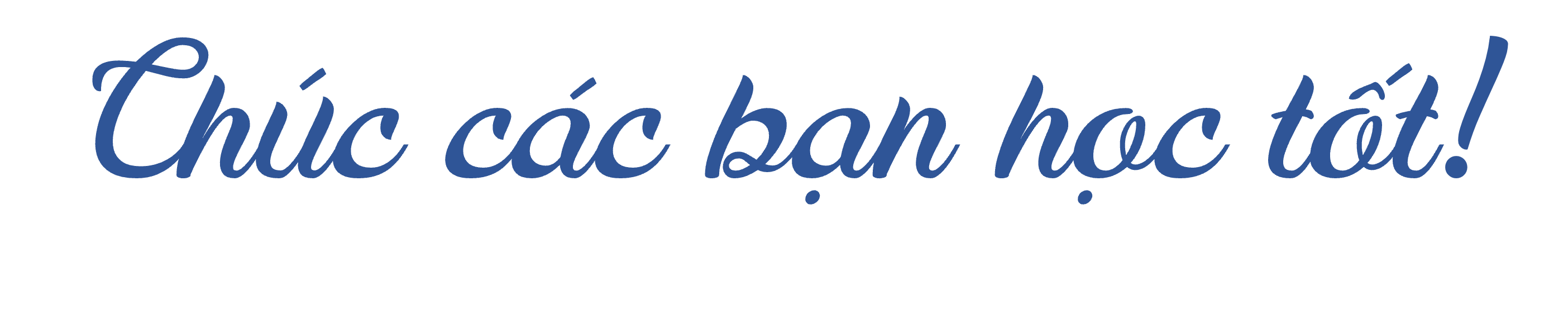